Cerkniško jezero
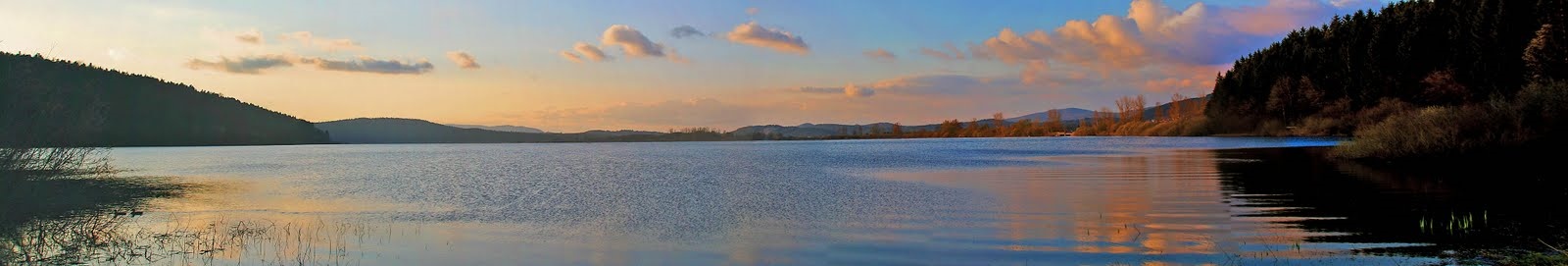 Na splošno o jezeru
Kraško presihajoče jezero
Gladina: 552m  nadmorske višine
Površina: 26 km2 
Obseg: 40 km
Dolžina: do 10.5 km
Širina: do 4.7 km
Globina: do 10.7 m
Cerkniško jezero ob različnih letnih časih:
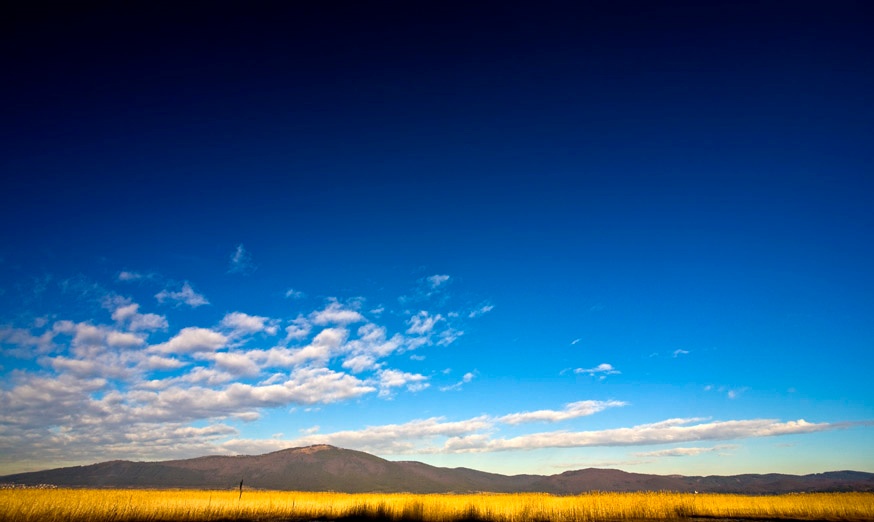 S stalnim spreminjanjem svoje podobe nudi jezero ob vsakem letnem času, ob vsakem obisku in vsakemu obiskovalcu drugačno, vedno novo podobo.
Pomlad
jezero se napolni 
vrne se veliko ptic 
ribolov
jadralci in “surfarji”
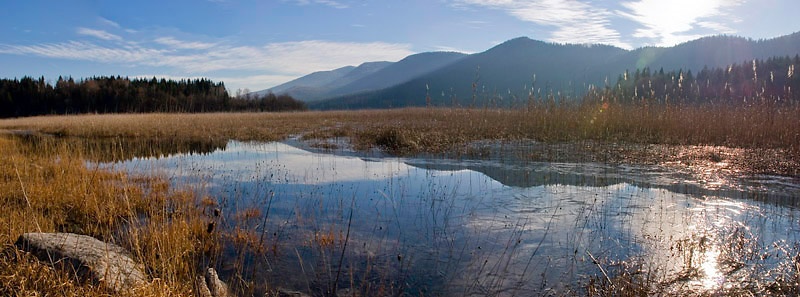 Poletje
na začetku poletja kopalci 
jezero presahne
kmetje kosijo visoko jezersko travo
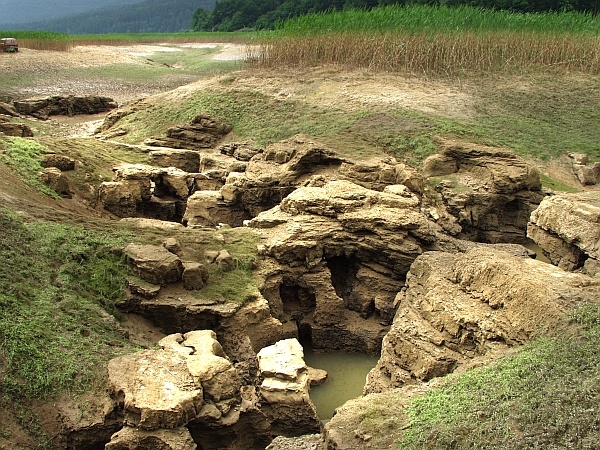 Jesen
jezero se zopet napolni
jadralci 
sprehajalci
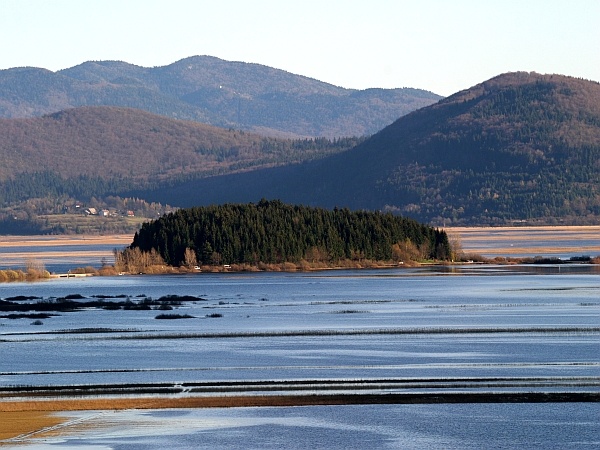 Zima
jezero zamrzne 
ogromno drsalcev 
hokej
tek na smučeh
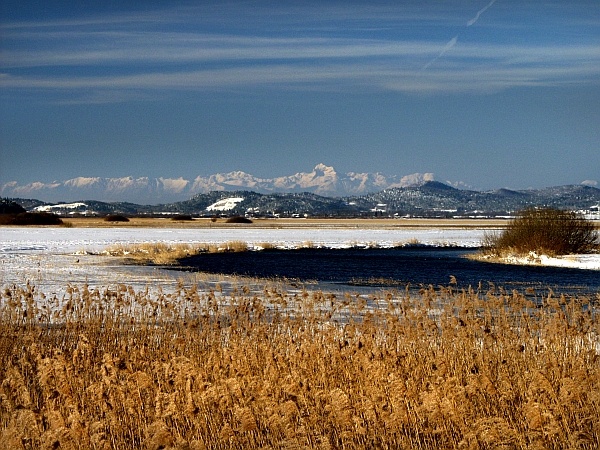 Lega jezera
JZ od Ljubljane. 
v J delu Cerkniškega polja
Ob svojem polnem vodostaju se razteguje ob vznožju Javornikov po vsej Cerkniški dolini od vasi Gornje jezero in Laze na jugovzhodu do vasi Želše na zahodu doline, ter od vasi Otok in vznožja Javornikov do vasi Grahovo, Martinjak, Dolenje Jezero in Dolenja vas na severnem delu doline.
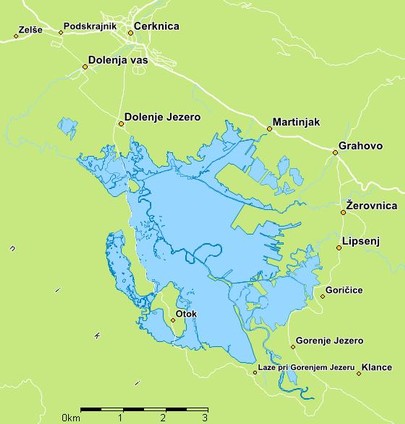 Presihanje
Pritoki:
Požiralniki in jame:
Cerkniščica
Martinščica in Grahovščica
Lipsenjščica (Štebrščica)
Stržen
manjši pritoki
Veliki Altar
Mali altar
Beček
Levišča
Vrata
Mala in Velika Češnjica
Ajnce jame
Mala in Velika ponikev
Retje in Sitarica
Življenje v vodi
Življenje v zraku
okroglolista rosika
ščuka
klen
krap 
linj
menek 
mali in veliki glavač 
rdečeperka
ostriž
potočna postrv 
podust
kosec
200 vrst ptic 
rjavovrati ponirek
rdečenogi martinc
orel belorepec
planinski orel
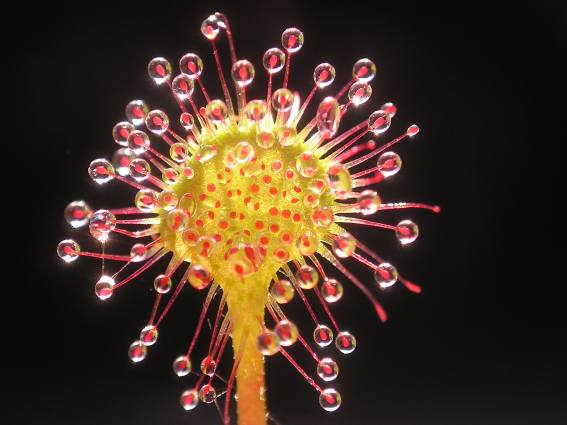 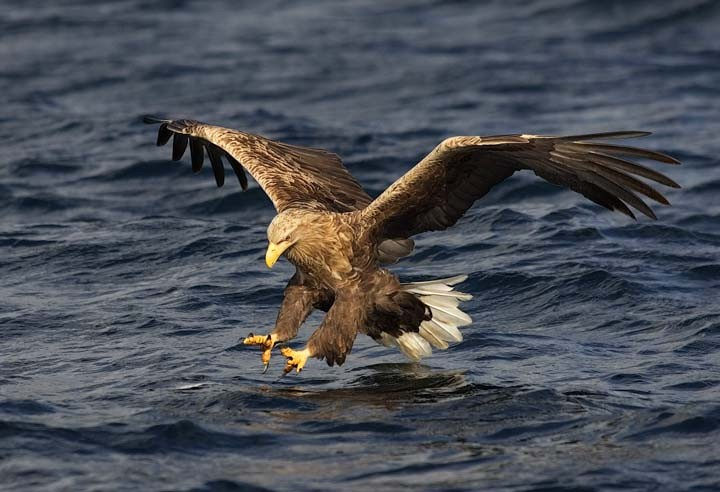 Raziskovalci
Valvasor - Slava vojvodine Kranjske
Anglež Brown (Philosophical Transaction, London - 1669) 
Schoenlebna (1681)
Nagl
Steinberg
Hacqe
Gruber
Ivan Michler 
Josip Cerk
Anton Urbas
Gregor Kehe
Viljam Putcih
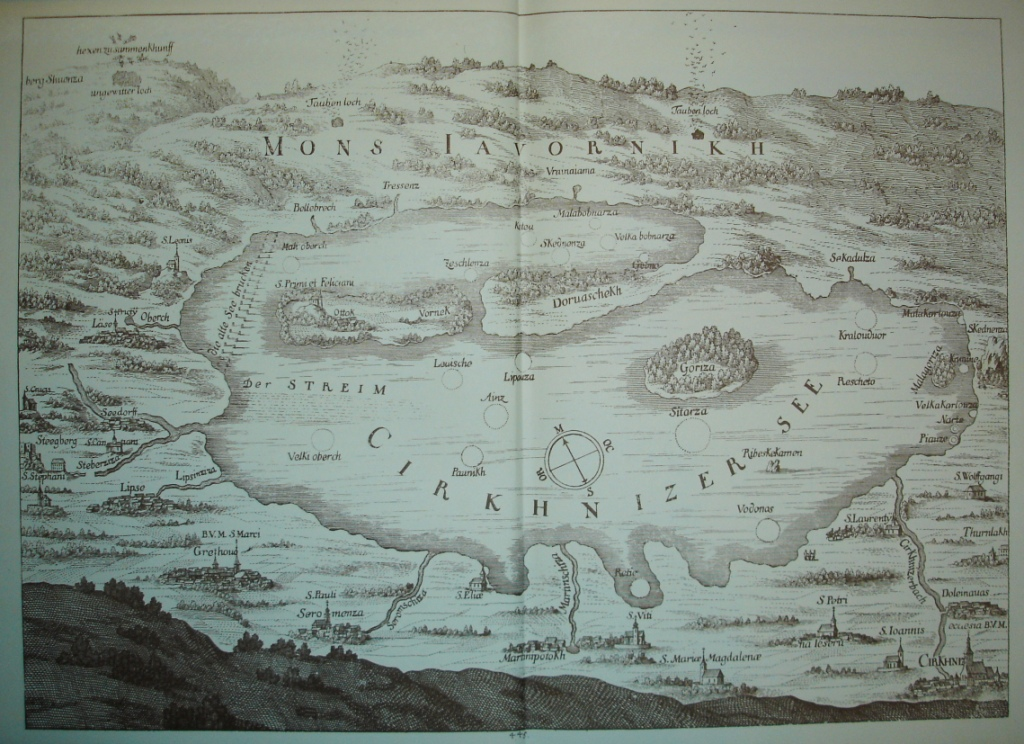